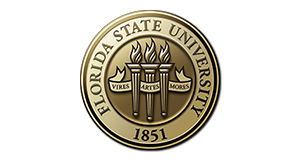 USENIX Security Symposium 2017
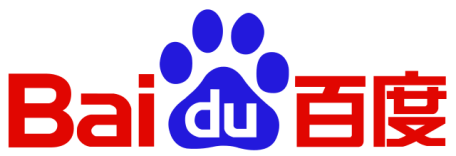 Adaptive Android Kernel Live Patching
Yue Chen1, Yulong Zhang2, Zhi Wang1, Liangzhao Xia2, Chenfu Bao2, Tao Wei2
Florida State University1
Baidu X-Lab2
Android Kernel Vulnerabilities
TrustZone
Apps
Java API Framework
Native C/C++ Libraries
Android Runtime
Hardware Abstraction Layer
Linux Kernel
2
Android Kernel Vulnerabilities
TrustZone
Apps
Java API Framework
Native C/C++ Libraries
Android Runtime
Hardware Abstraction Layer
Linux Kernel
2
Android Kernel Vulnerabilities
TrustZone
Apps
Java API Framework
Native C/C++ Libraries
Android Runtime
Hardware Abstraction Layer
Linux Kernel
2
Number of Disclosed Android Kernel Vulnerabilities
3
Problem: Old Exploits Remain Effective
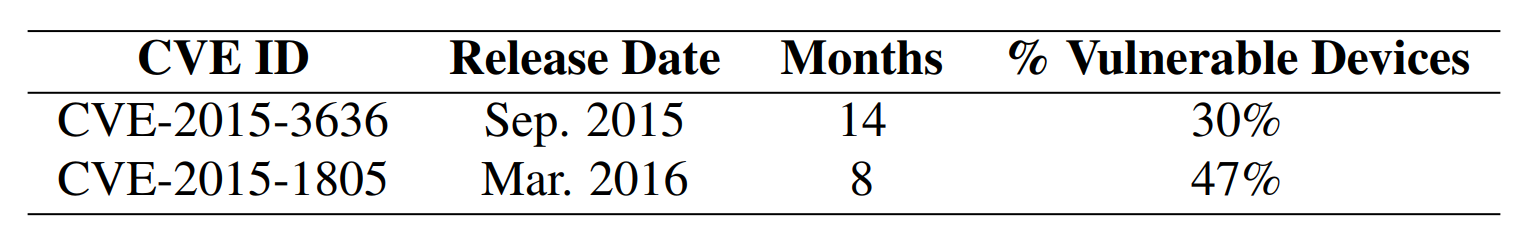 Number of devices vulnerable to two root exploits as of Nov. 2016
Android 5.0 released in November 2014
46.3% of devices run an older version in September 2016
4
Challenges
Officially patching an Android device is a long process  Third-party








Delayed/non-existing kernel source code  Binary-based
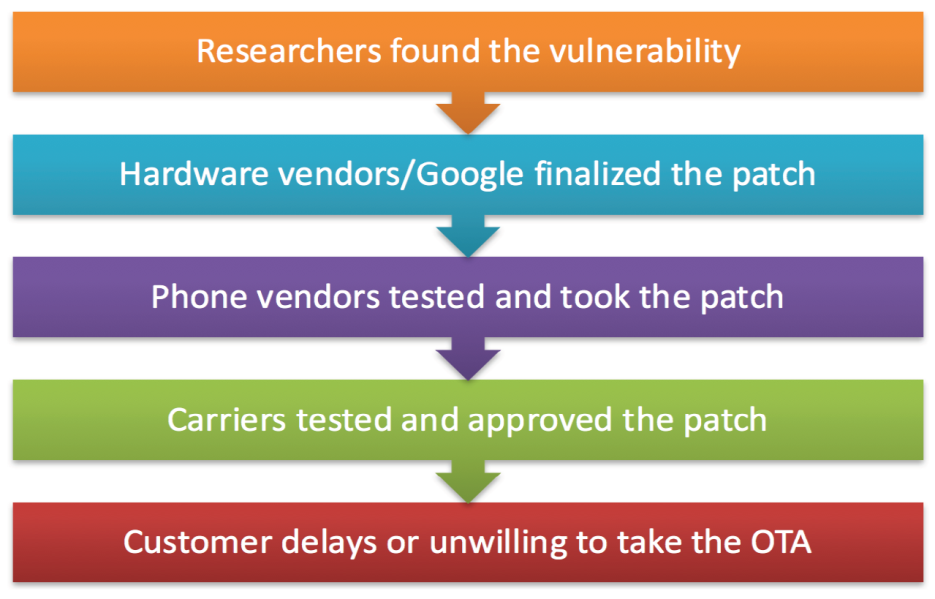 5
Challenges
Severely fragmented Android ecosystem  Adaptive
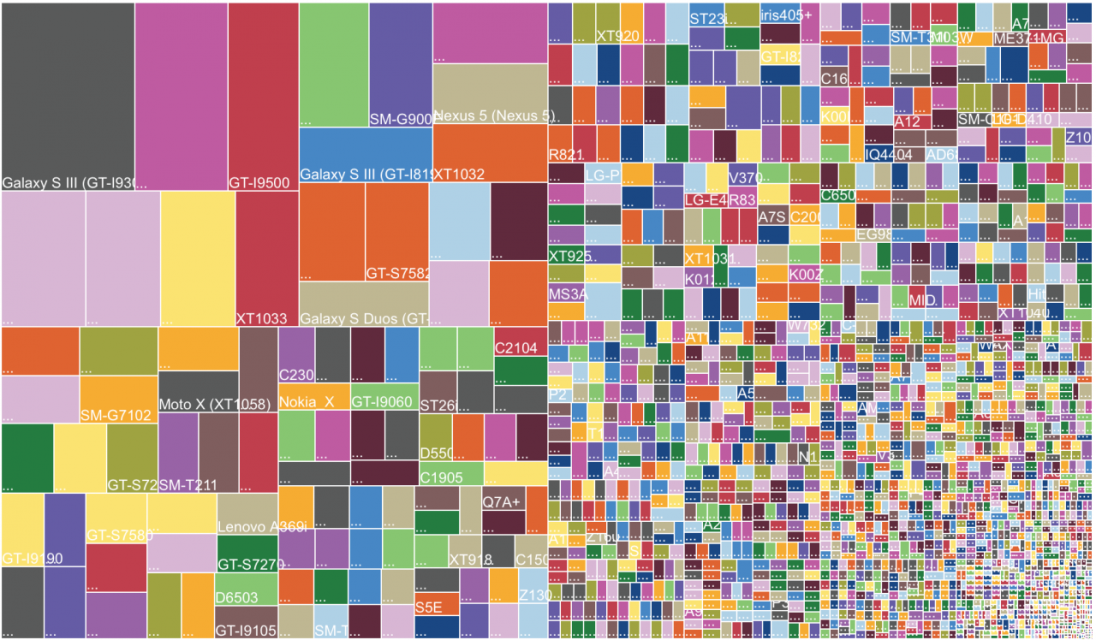 http://d.ibtimes.co.uk/en/full/1395443/android-fragmentation-2014.png
6
Solution
Third-party Binary-based Adaptive Kernel Live Patching
Key requirements:
Adaptiveness
It should be adaptive to various device kernels
Safety
Patches should be easy to audit
Their behaviors must be technically confined
Timeliness
Response time should be short, after disclosed vulnerability or exploit
Performance
The solution should not incur non-trivial performance overhead
7
Feasibility Study: Dataset
Studied 1139 Android kernels
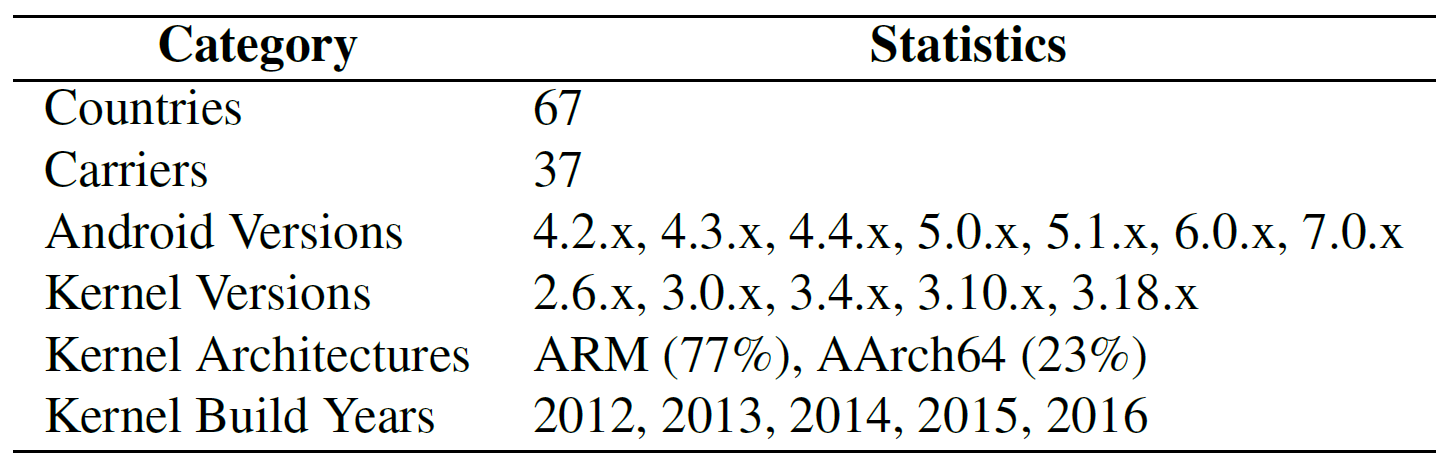 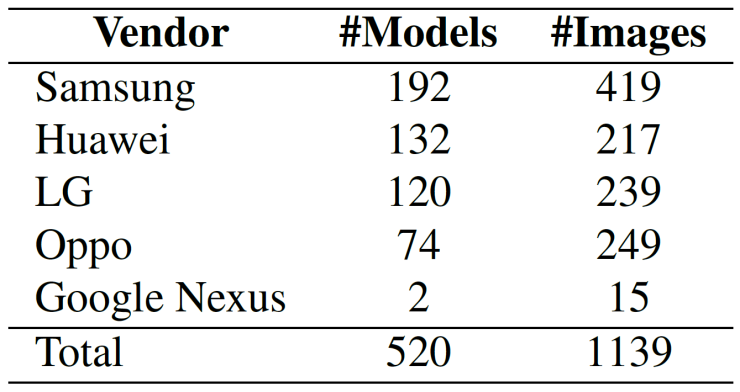 8
Feasibility Study: Observations
Most kernel functions are stable across devices and Android releases
Most vulnerabilities triggered by malicious inputs

Many functions return error codes
Return a pointer  ERR_PTR
9
Feasibility Study: Observations
Most kernel functions are stable across devices and Android releases
Most vulnerabilities triggered by malicious inputs

Many functions return error codes
Return a pointer  ERR_PTR
Filter them
Gracefully return
9
Overall Approach: Input Validation
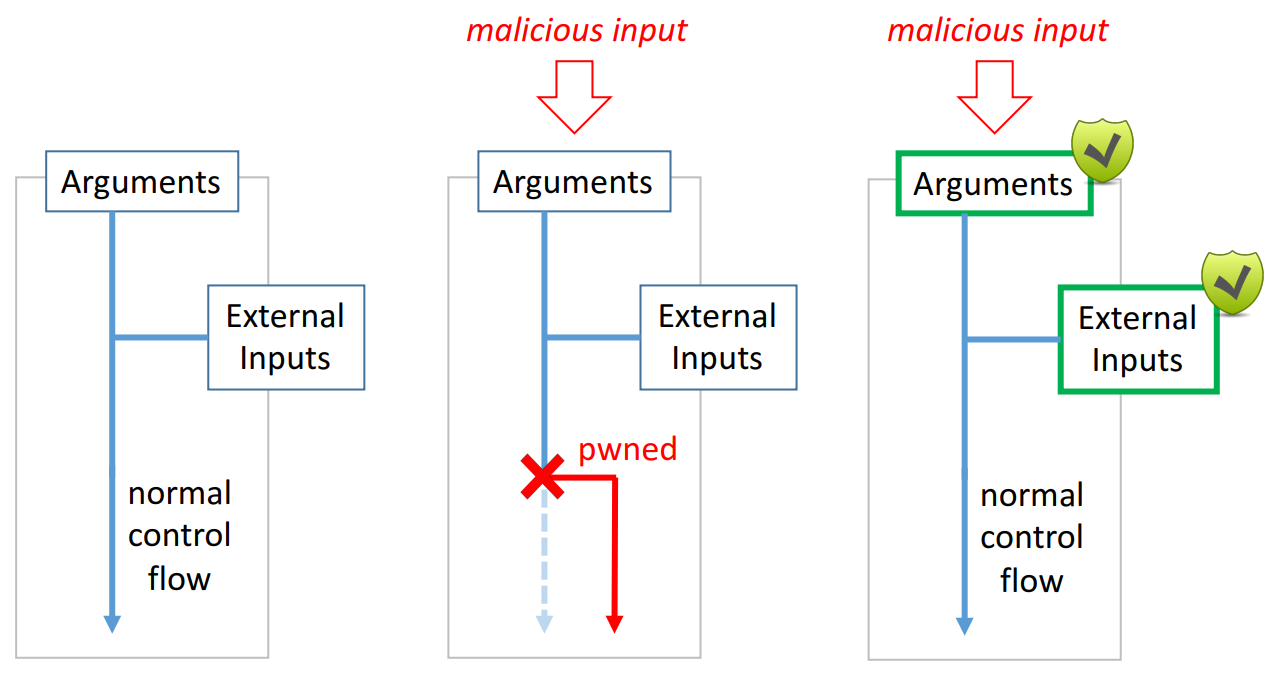 10
KARMA
KARMA: Kernel Adaptive Repair for Many Androids

Adaptive – Automatically adapt to various device kernels
Memory-safe – Protect kernel from malicious (misused) patches
Multi-level – Flexible for different vulnerabilities
11
KARMA Design: Safety
Patches are written in Lua, confined by Lua VM at runtime
A patch can only be placed at designated locations
Patched functions must return error codes or void
Use existing error handling to recover from attacks
A patch can read but not write the kernel memory
Confined by KARMA APIs
Prevent malicious (misused) patches from changing the kernel
Prevent information leakage
12
KARMA Design: Multi-level Patching
A patch can only be placed at designated locations
Level 1: Entry or return point of a (vulnerable) function
Level 2: Before or after the call site to a callee
e.g., copy_from_user
Level 3: Binary-based patch
76 critical Android kernel vulnerabilities
Level 1: 49/76 (64.5%)
Level 2: 22/76 (28.9%)
Level 3:   5/76 (6.6%)
13
KARMA Patch Example
Part of the official patch of CVE-2014-3153 (Towelroot)
14
KARMA Patch Example
-EINVAL
More complex examples in the paper
15
KARMA API
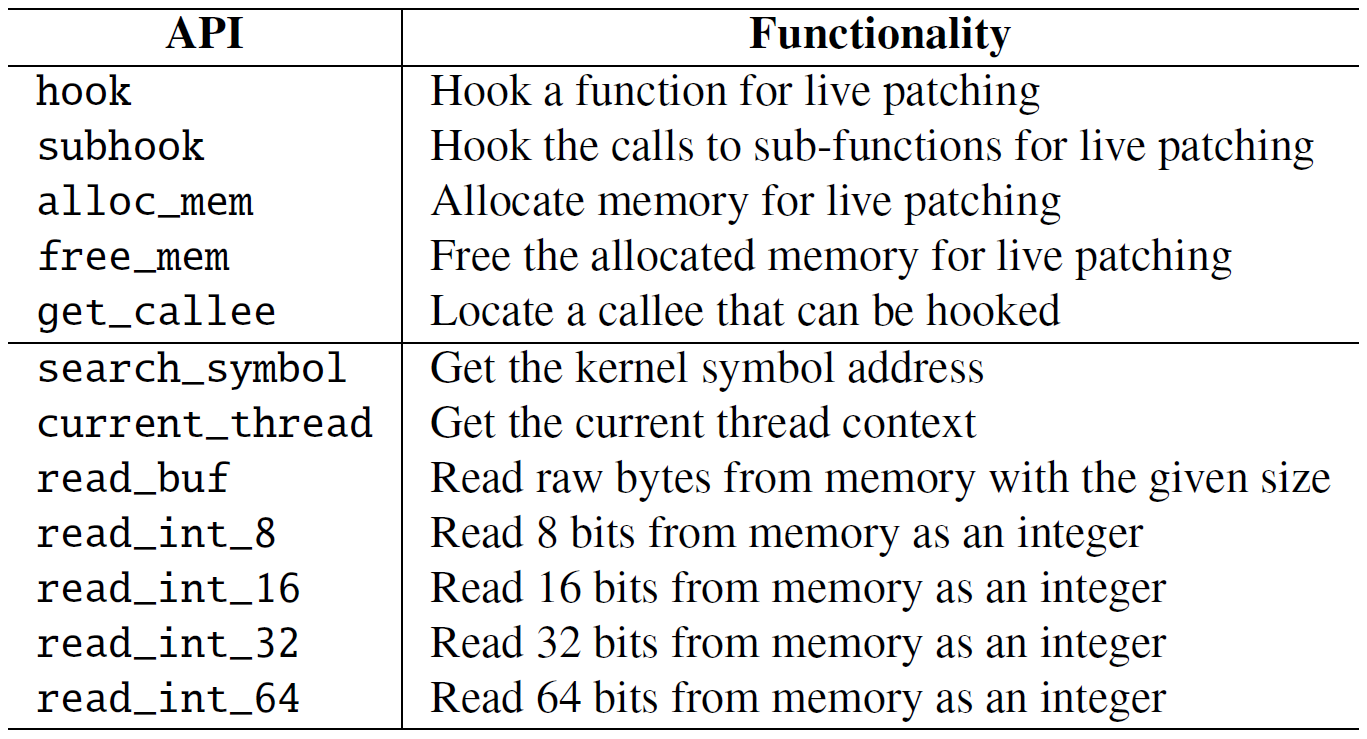 16
KARMA API
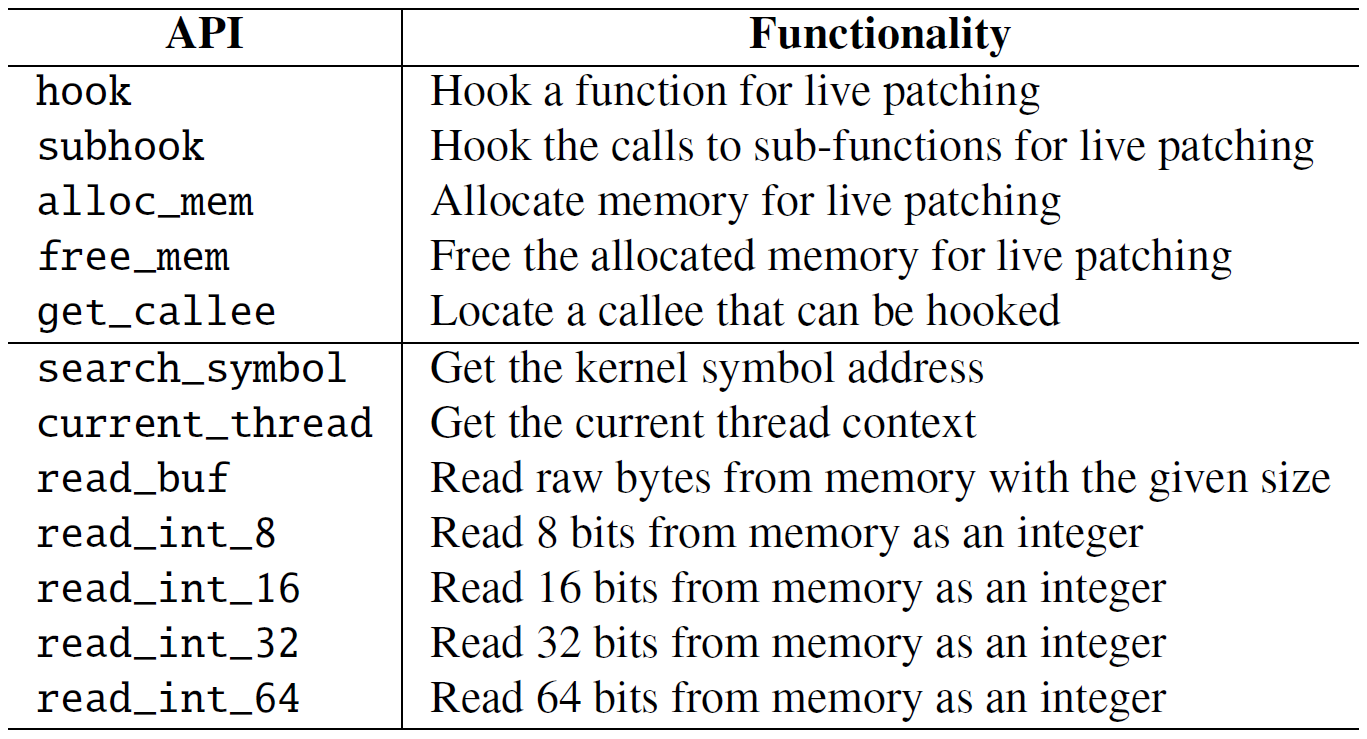 Available to patches
16
KARMA Architecture
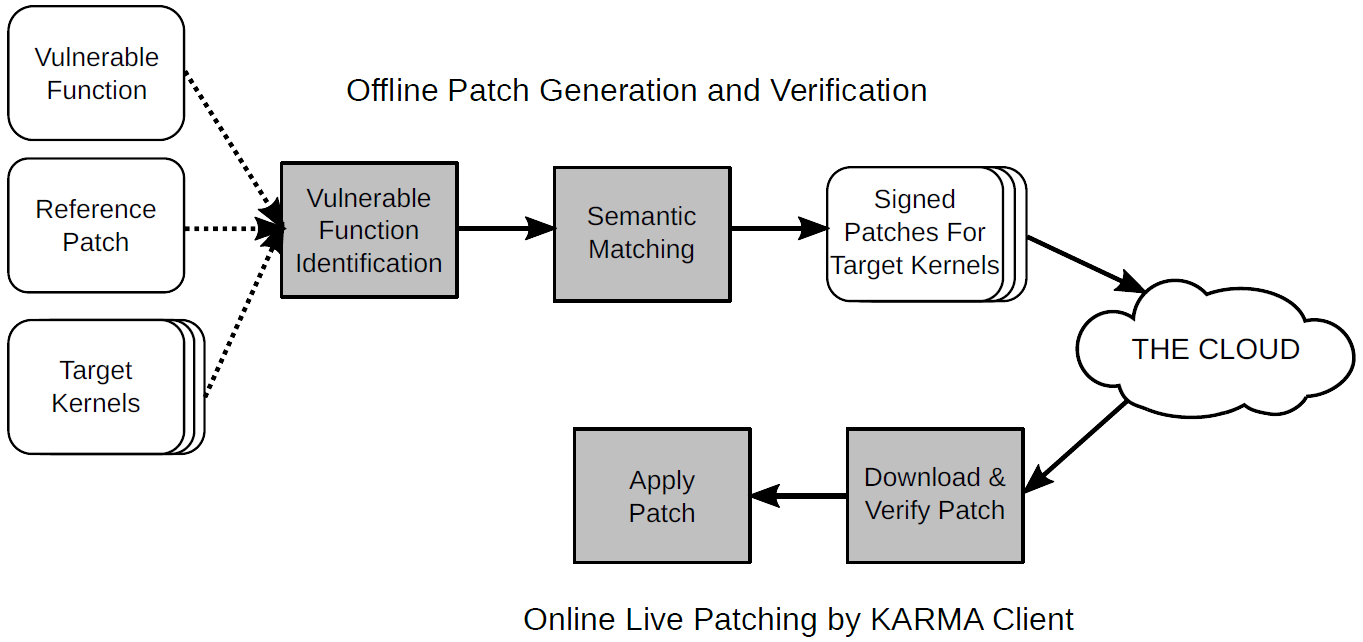 Offline Patch Generation and Verification
Online Live Patching by KARMA Client
17
Offline Patch Adaptation
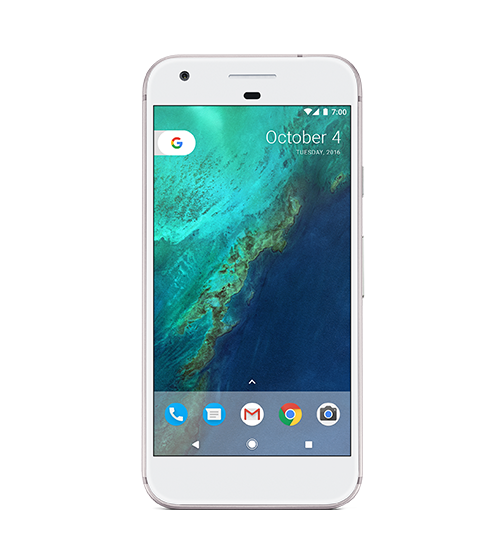 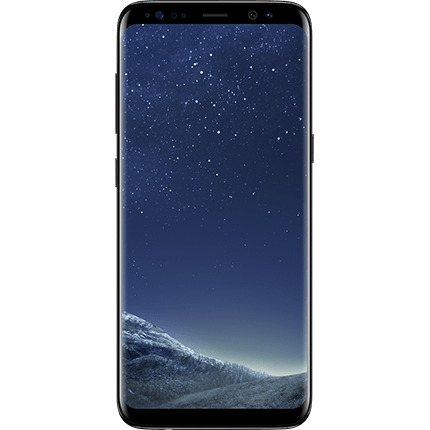 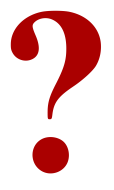 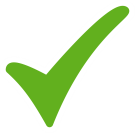 Patch A
18
Offline Patch Adaptation
Three steps:
Identify the vulnerable functions in the target kernel
Same function but different names
Inlined
Check if the reference patch works for the target kernel
Same function but different semantics
Adapt the reference patch for the target kernel
19
Vulnerable Function Identification ExampleCVE-2015-3636  (PingPong Root)
Device A: ping_unhash                            Device B: ping_v4_unhash
Func_A
Func_A
Func_B
Func_B
Func_C
Func_C
ping_v4_unhash
ping_unhash
Func_D
Func_D
Func_E
Func_E
Call graph based similarity comparison
20
Semantic Matching
Check if two functions are semantically equivalent
If so, adapt the reference patch to the target kernel
Syntactic matching is too strict
Different compilers can generate different code with same semantics
Instruction order, register allocation, instruction selection, code layout
21
Semantic Matching
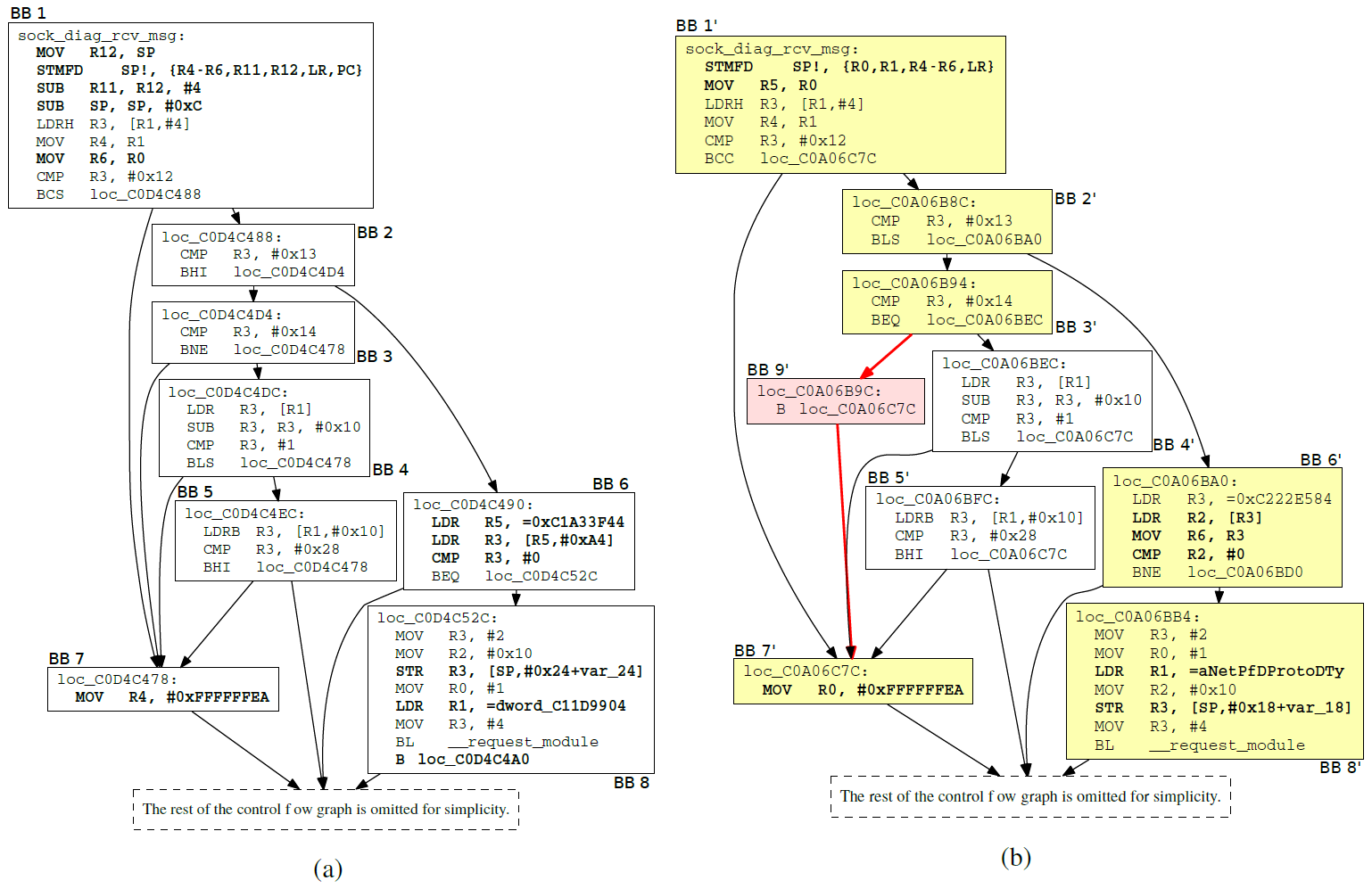 Same semantics with different syntax
22
Semantic Matching
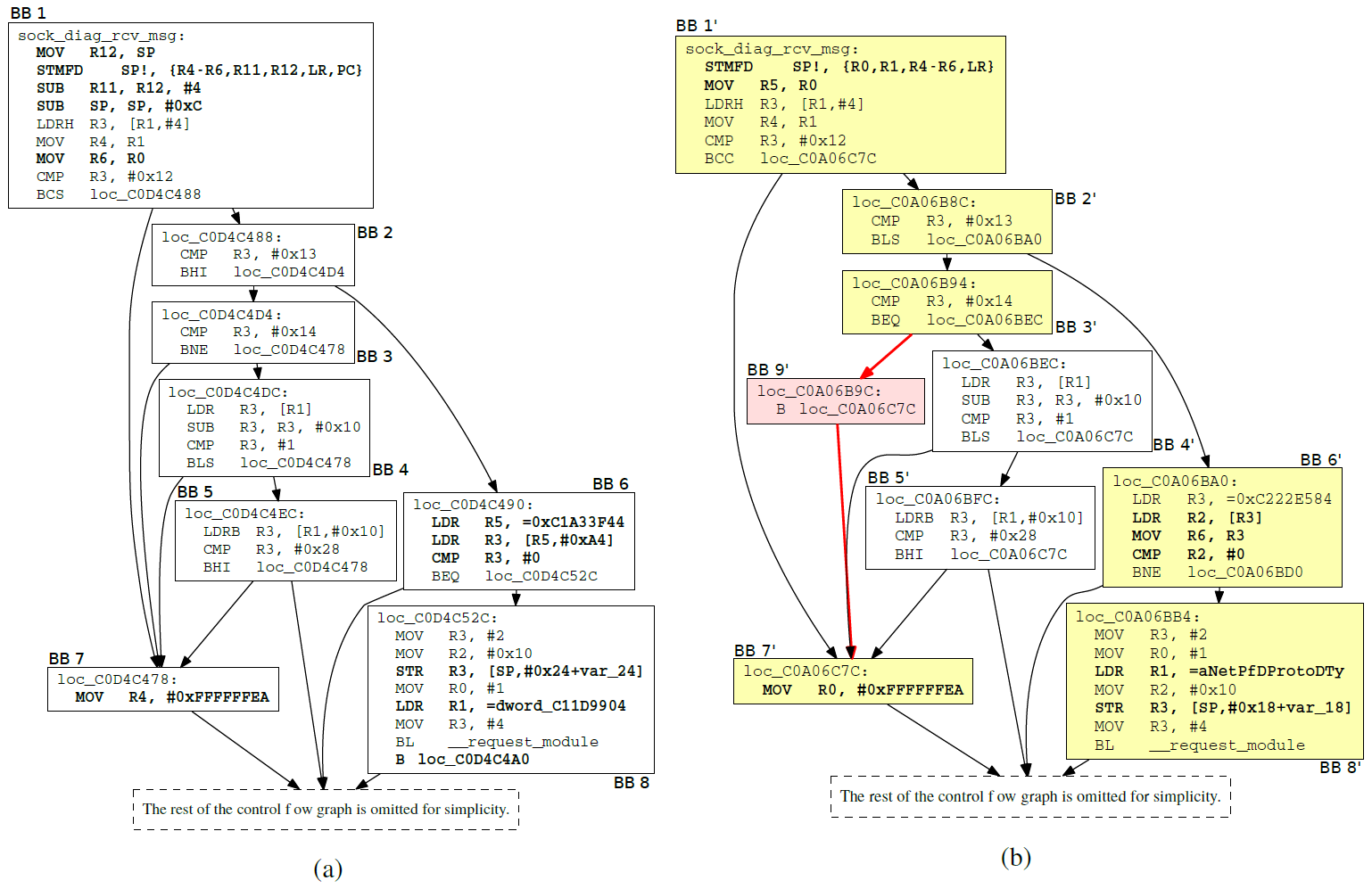 Same semantics with different syntax
22
Semantic Matching
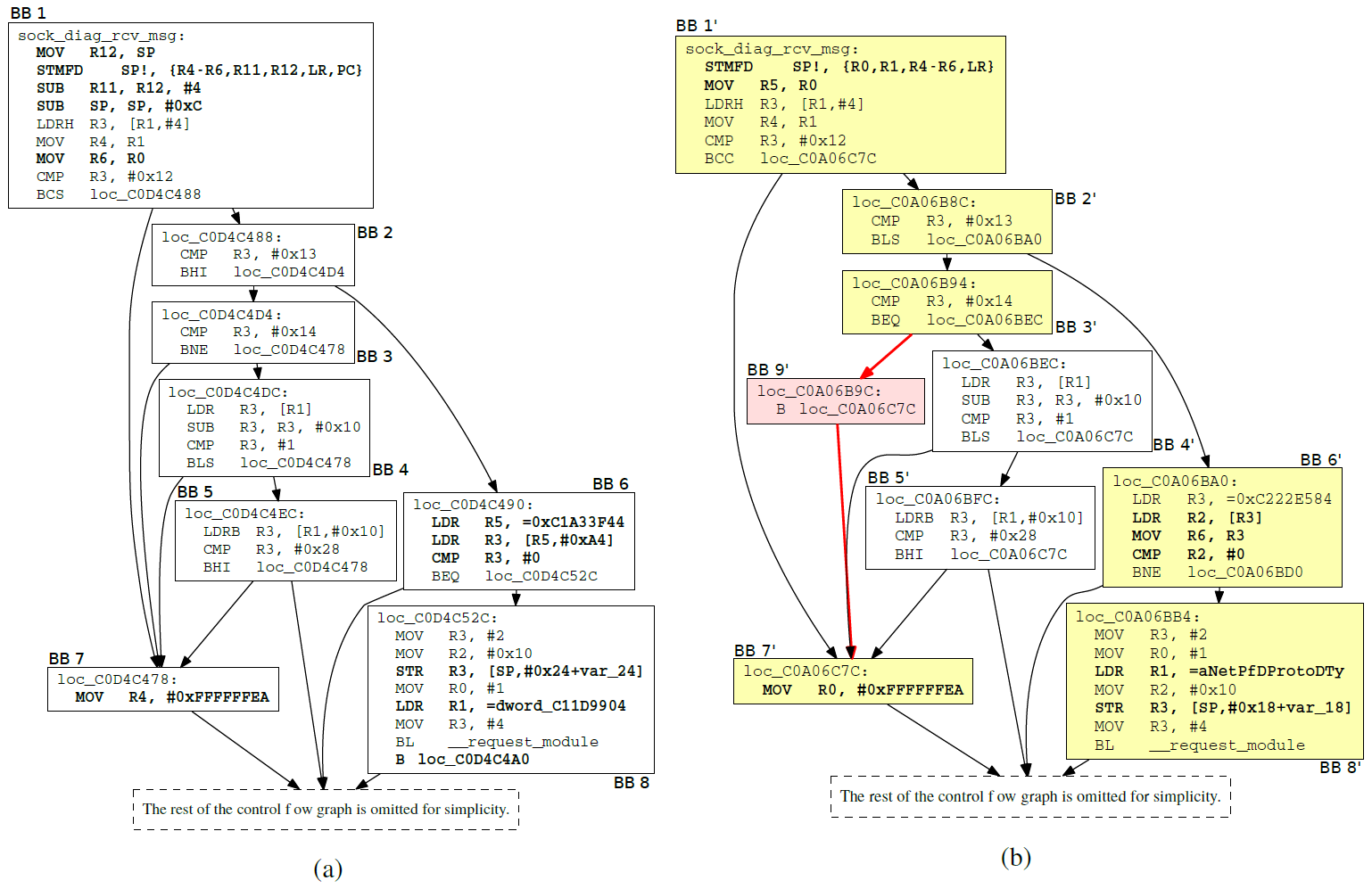 Same semantics with different syntax
22
Semantic Matching
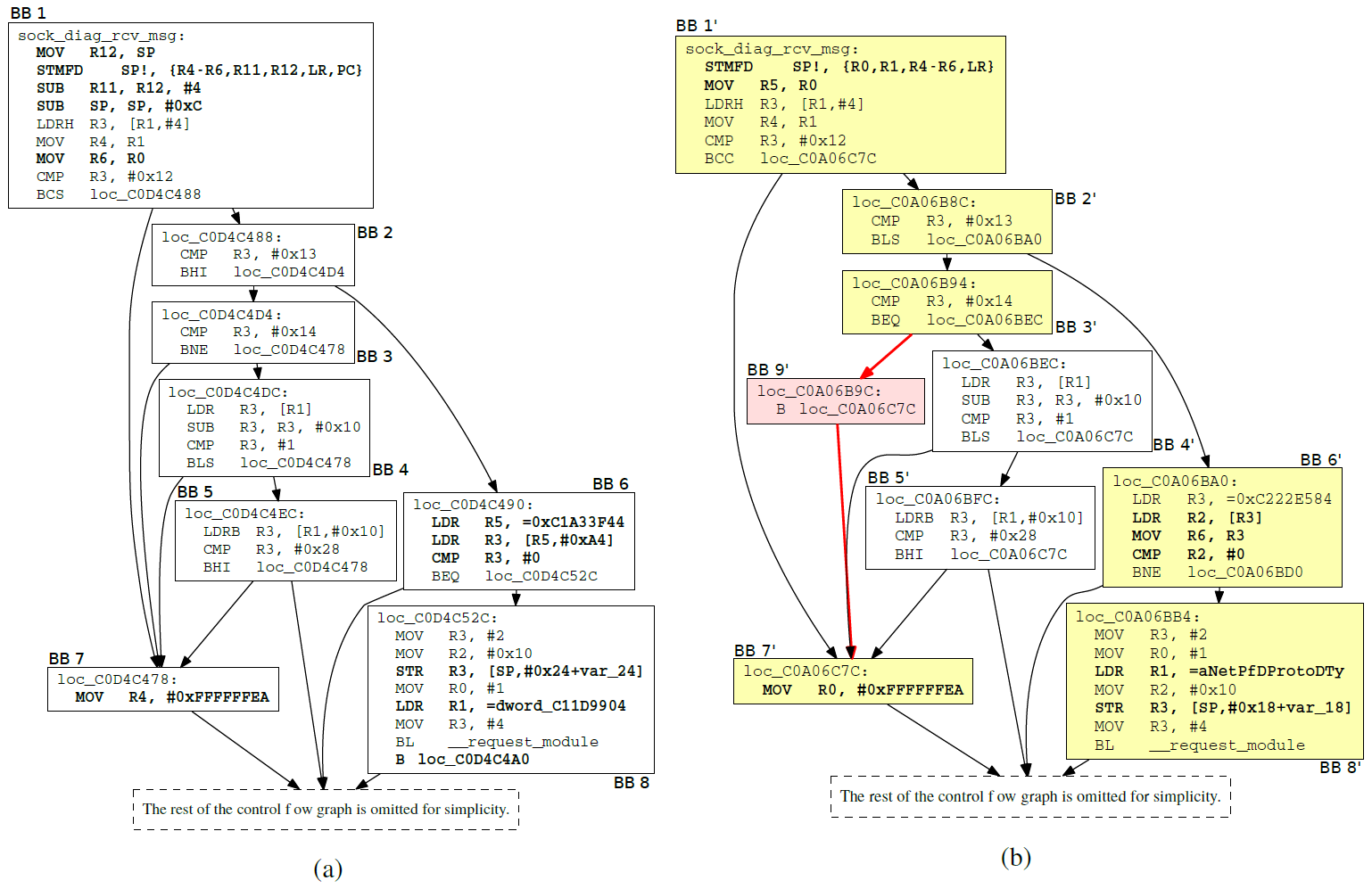 Same semantics with different syntax
22
Semantic Matching
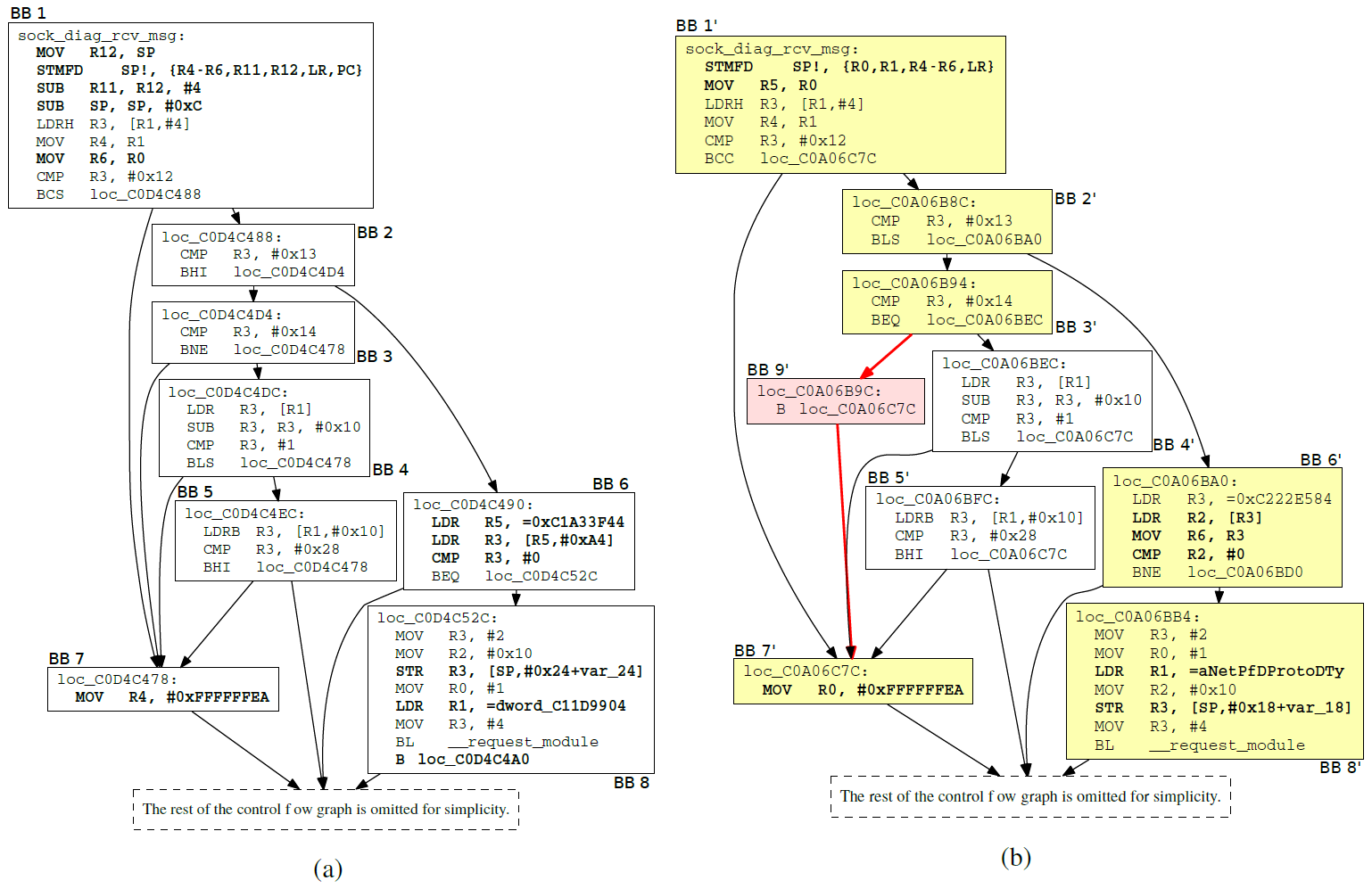 Same semantics with different syntax
22
Semantic Matching
Check if two functions are semantically equivalent
If so, adapt the reference patch to the target kernel
Syntactic matching is too strict
Different compilers can generate different code with same semantics
Instruction order, register allocation, instruction selection, code layout
Use symbolic execution to abstract these differences and adapt patches
Use approximation to improve scalability (details in the paper)
23
Online Patch Application
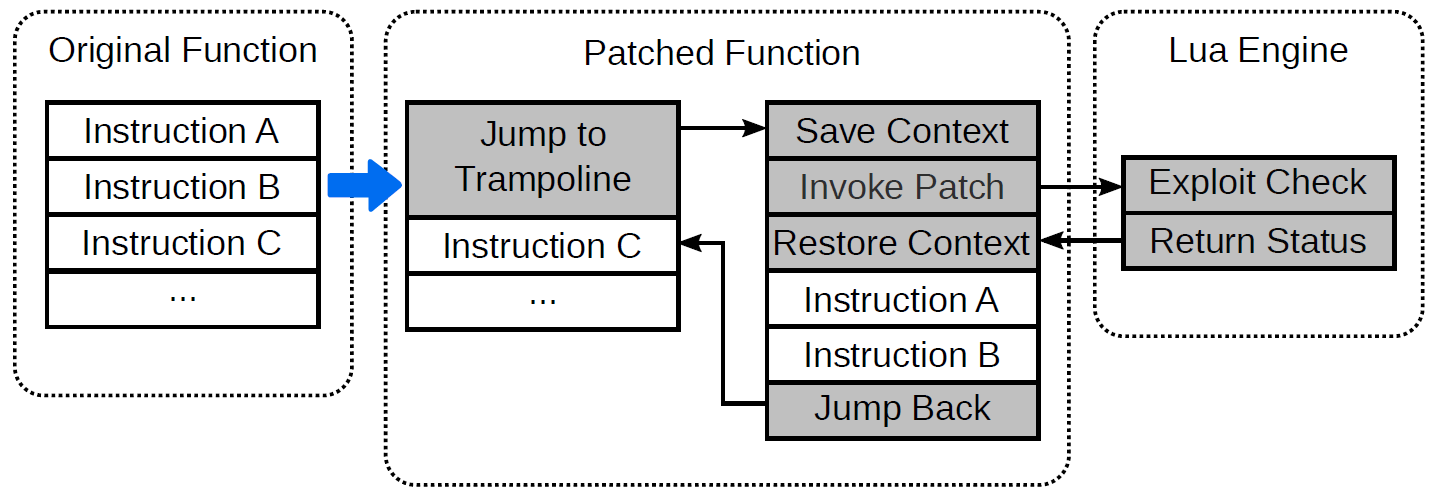 Function entry point hooking
24
Prototype Implementation
Lua engine in kernel (11K SLOC)
Simple
Memory-safe
Easy to embed and extend
24 years of development
Semantic matching  
–  angr
25
Evaluation: Applicability
Evaluated 76 critical vulnerabilities in the last three years
Patch level:
Level-1: 49
Level-2: 22
Level-3: 5
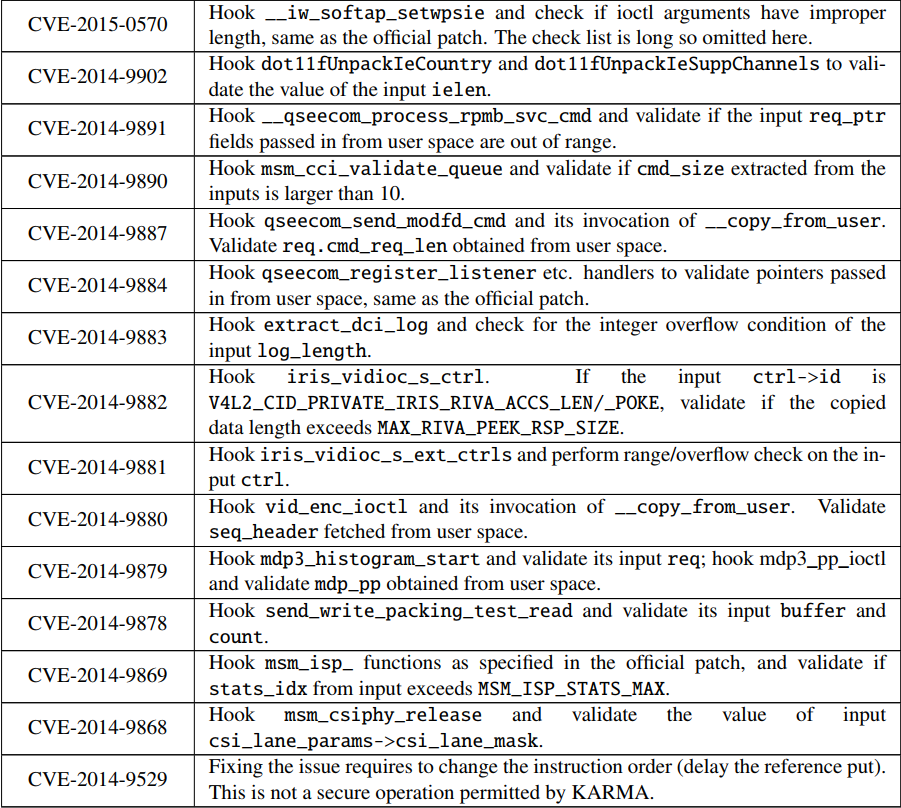 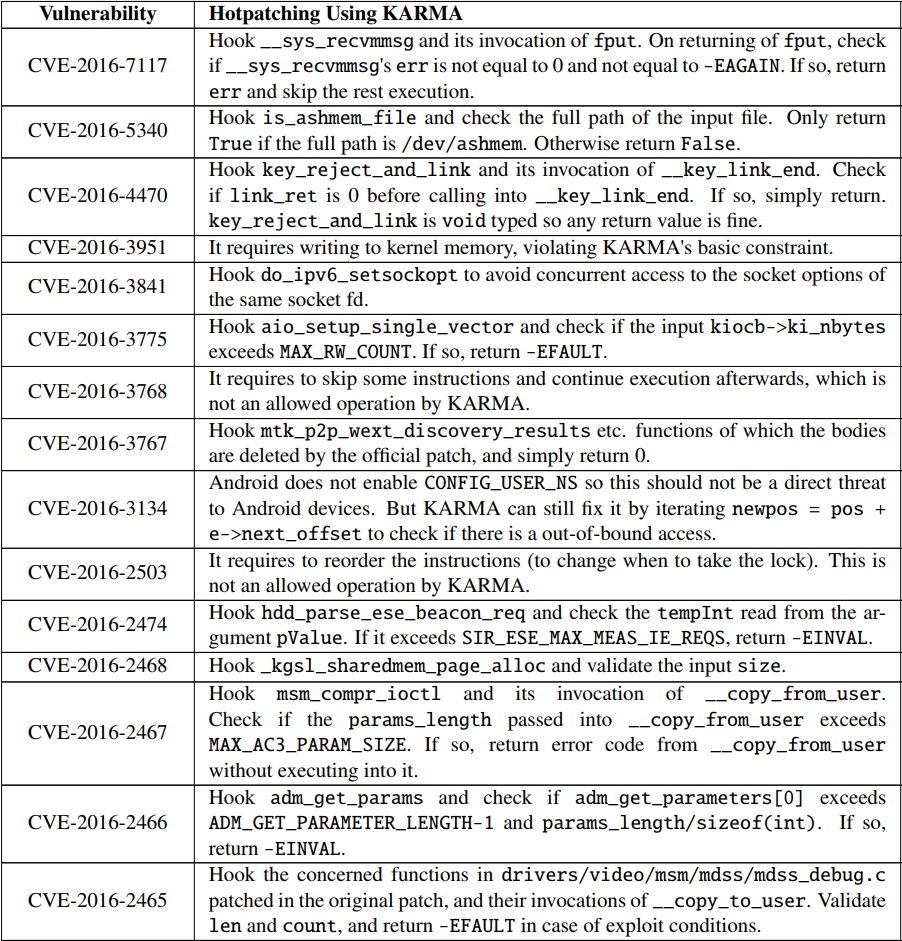 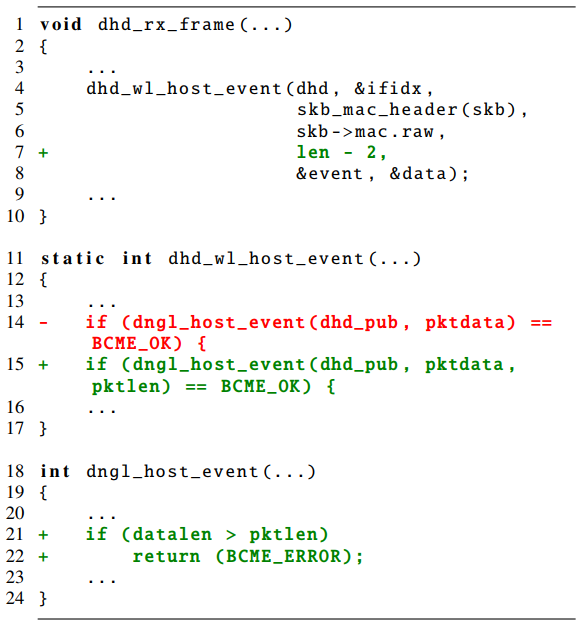 26
Evaluation: Adaptability
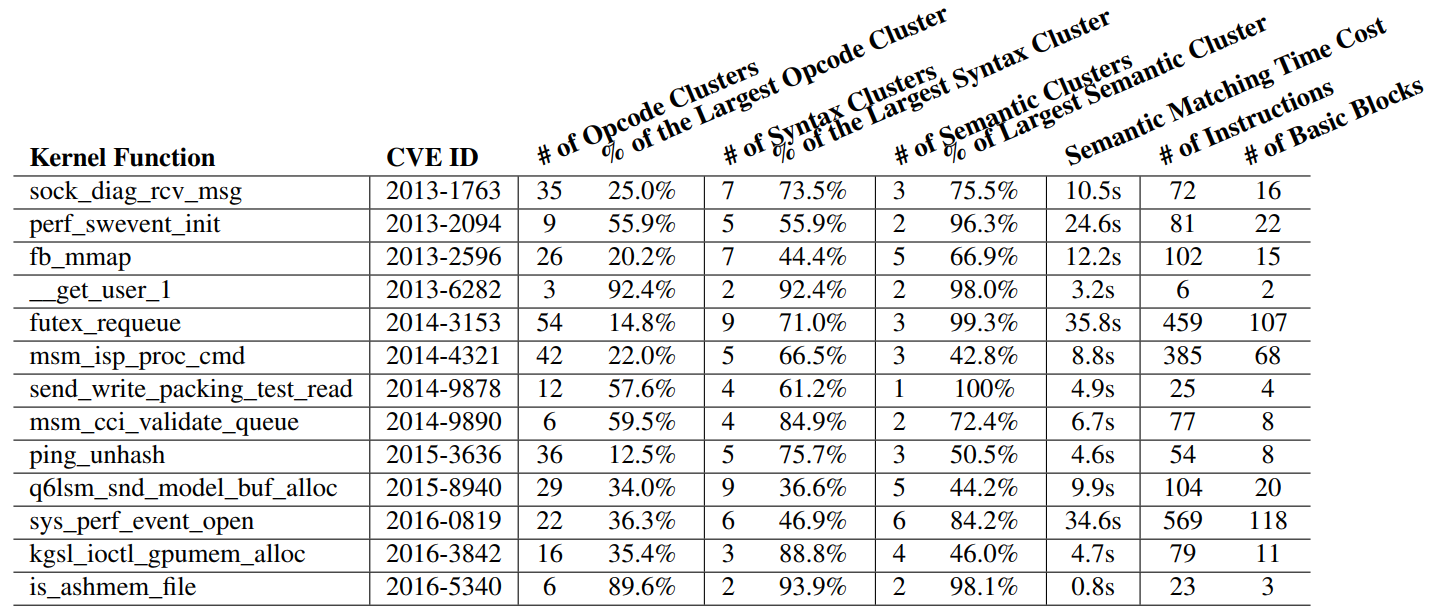 27
Evaluation: Adaptability
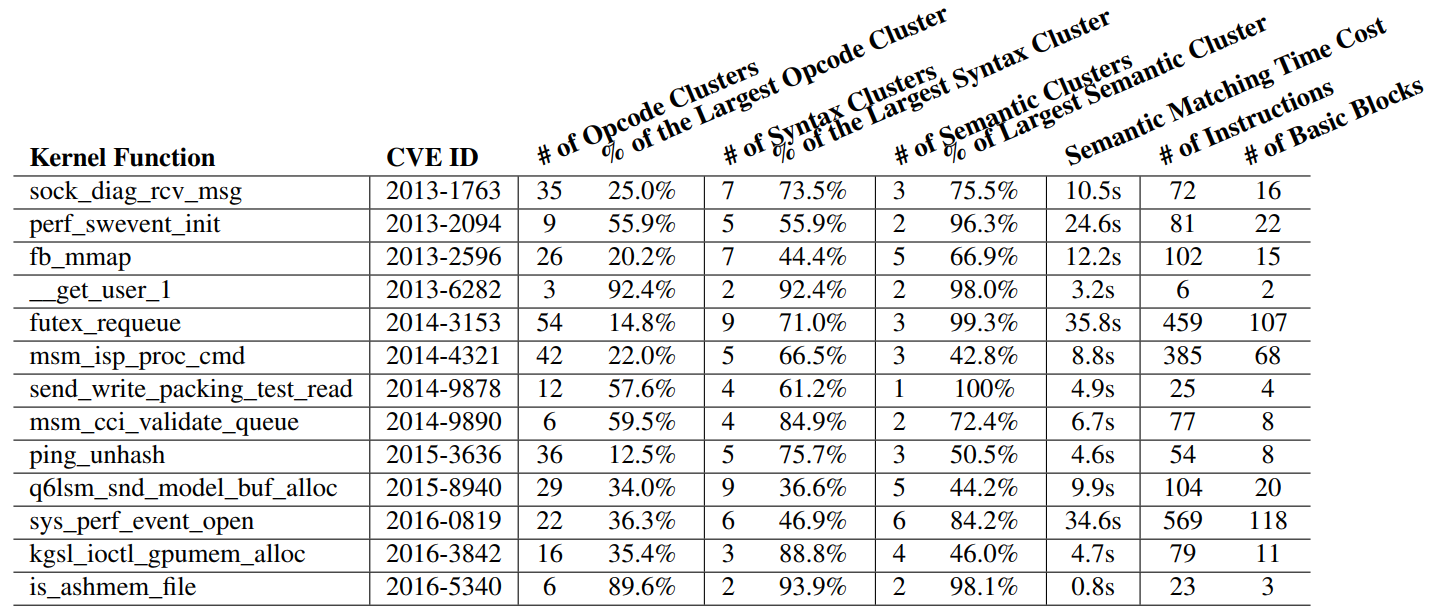 Types and frequencies of instruction opcodes
27
Evaluation: Adaptability
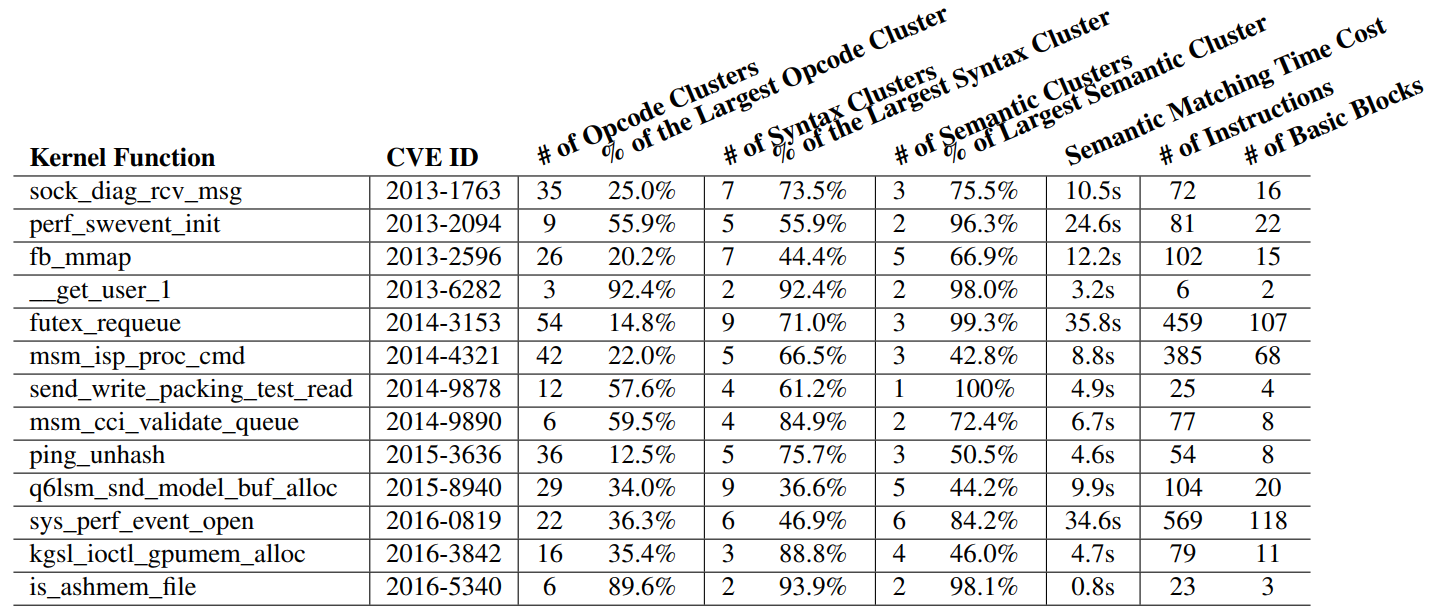 Number of function calls and conditional branches  (to abstract CFG)
27
Evaluation: Adaptability
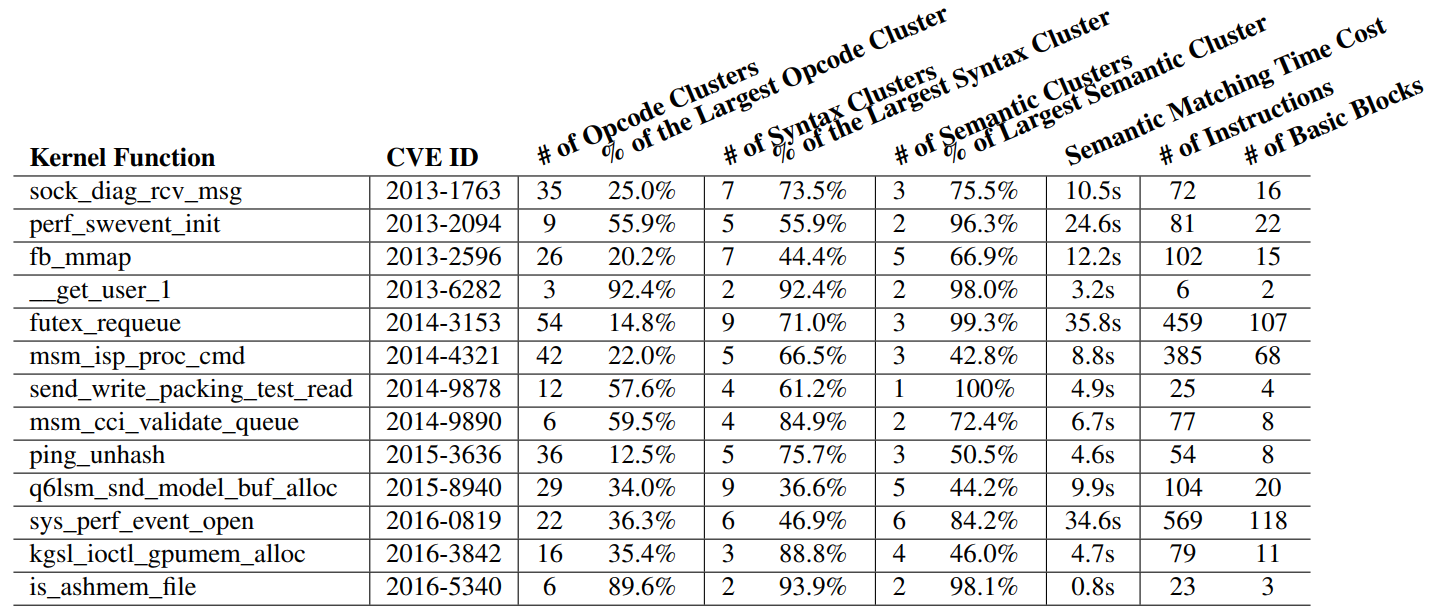 KARMA’s semantic matching
27
Evaluation: Performance
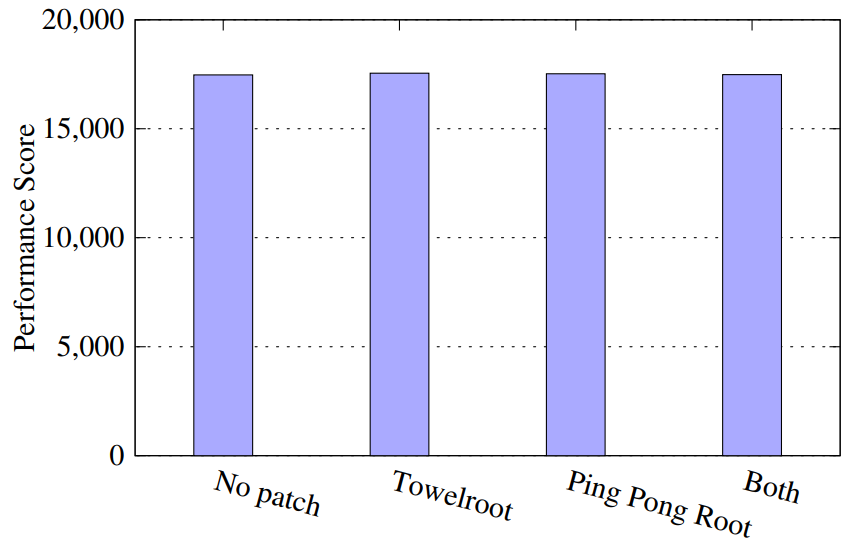 CF-Bench results with different patches
28
Evaluation: Performance
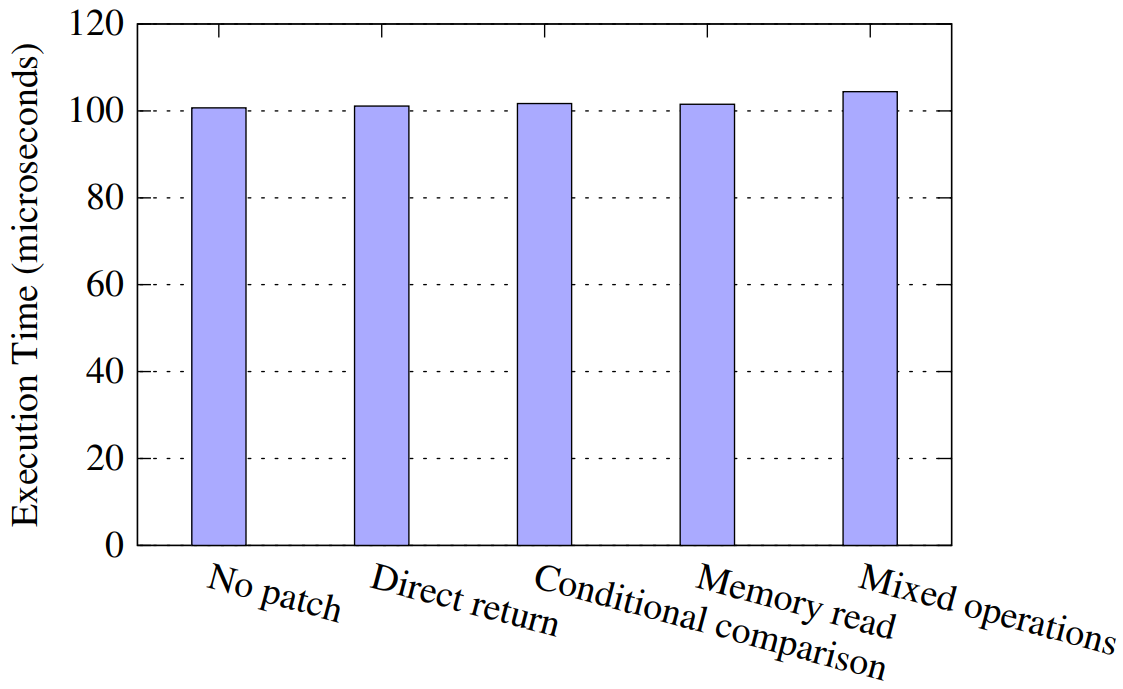 Execution time of  chmod  with different patches
29
Future Work
User-space vulnerability protection
Project Treble  only partially solve the problem
Lua engine in the kernel (11K SLOC)
Alternative execution engines, like BPF or sandboxed binary patches
Error handling code could be vulnerable
Error injection to detect vulnerable error-handling code
Improve semantic matching
30
Q & A
Adaptive Android Kernel Live Patching
www.YueChen.me
Backup Slides
Attack TrustZone from Kernel
Example:
Downgrade Attack on TrustZone (see its references)
34
Observations
Most kernel functions are stable across devices and Android releases.
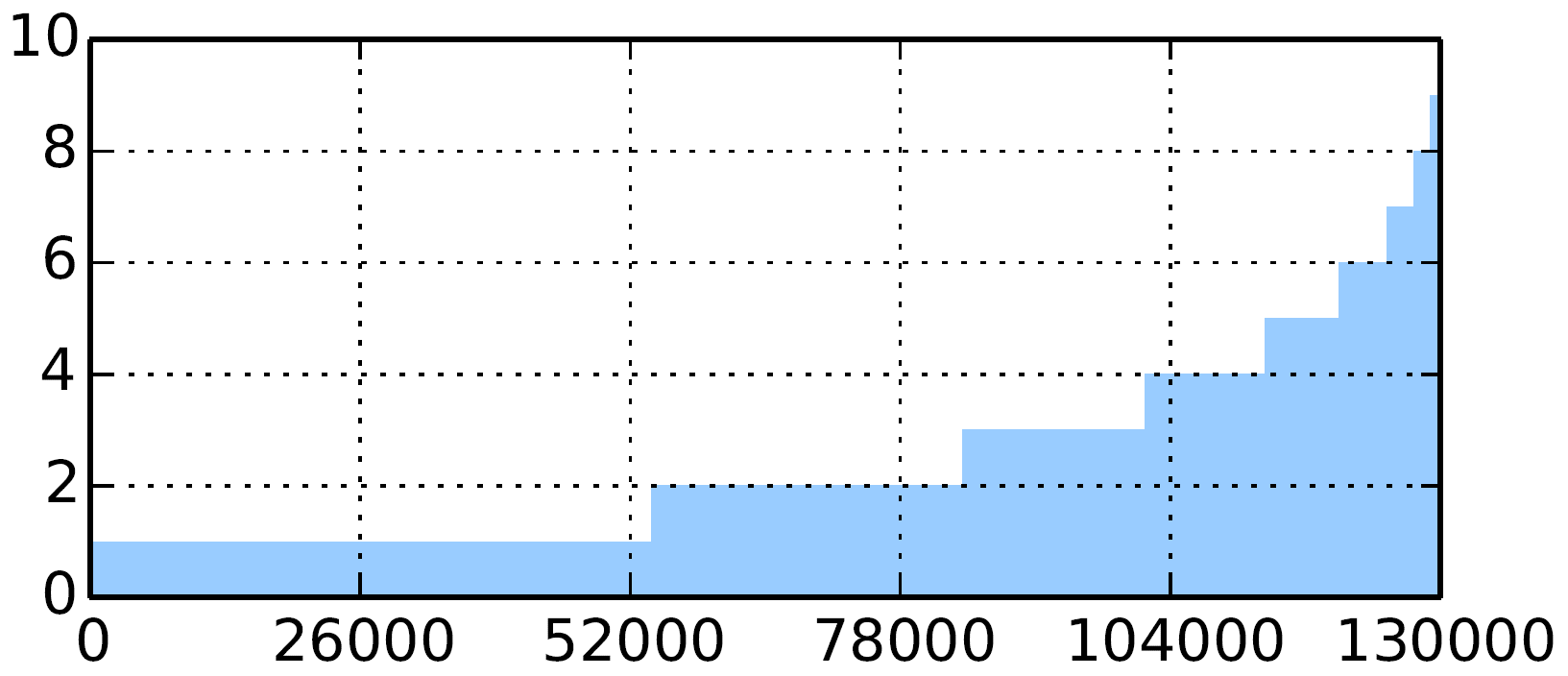 Cluster Number
Kernel Function Number
Number of syntax clusters for each function
About 40% of the shared functions have only one cluster, and about 80% of them have 4 clusters or less.
35
Observations
Most kernel functions are stable across devices and Android releases.
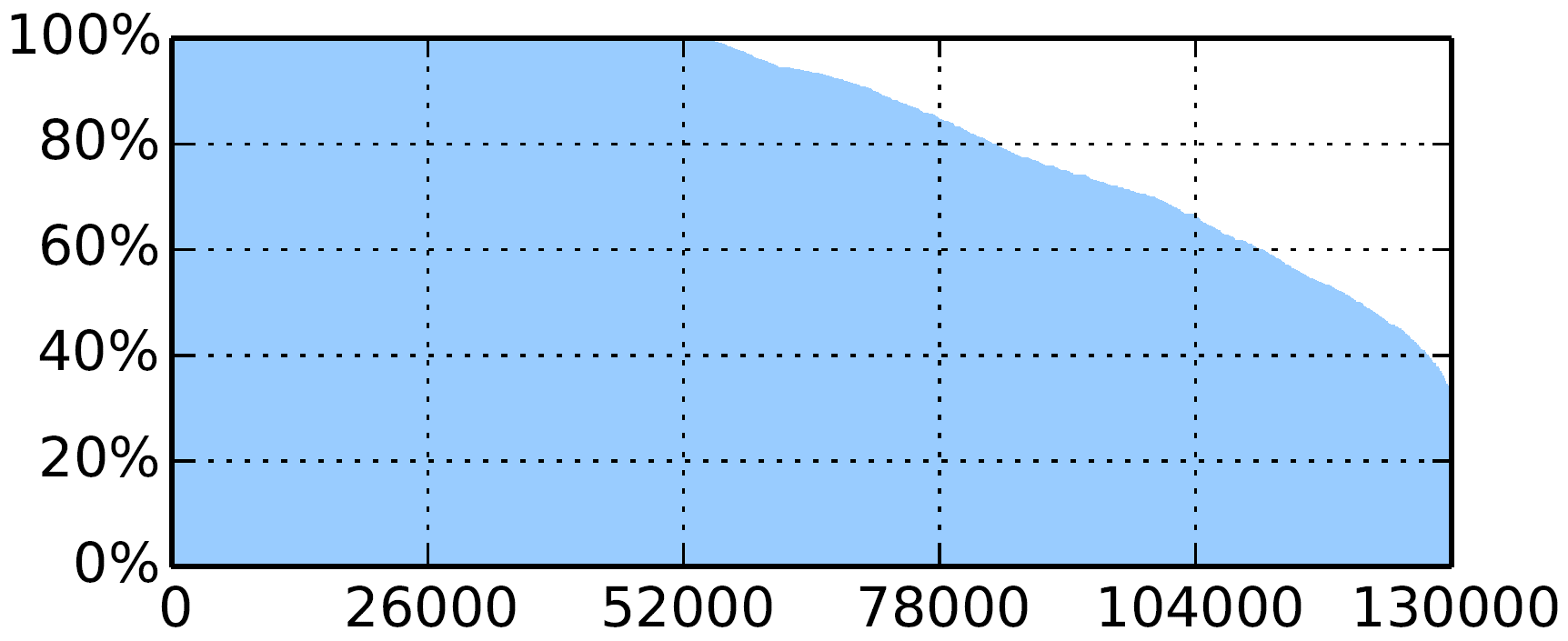 Kernel Function Number
Percentage of kernels in the largest cluster for each function
For about 60% of shared functions, the largest cluster contains more than 80% of all the kernels that have this function.
36
Symbolic Execution
Challenges
Avoid path explosion
Impact to the environment
Practical Solution
Non-local memory writes
Function calls (and their arguments)
Function return values
Adaptation (e.g., mutate constants or offsets)
foo(symbol_A + 4, 36)                 foo(symbol_A + 8, 36)
37
Evaluation: Overall Performance
Complex patch for most frequent syscall (gettimeofday) during web browsing
Overall system performance overhead in this extreme situation: 0.9%
39
Example: CVE-2013-6123
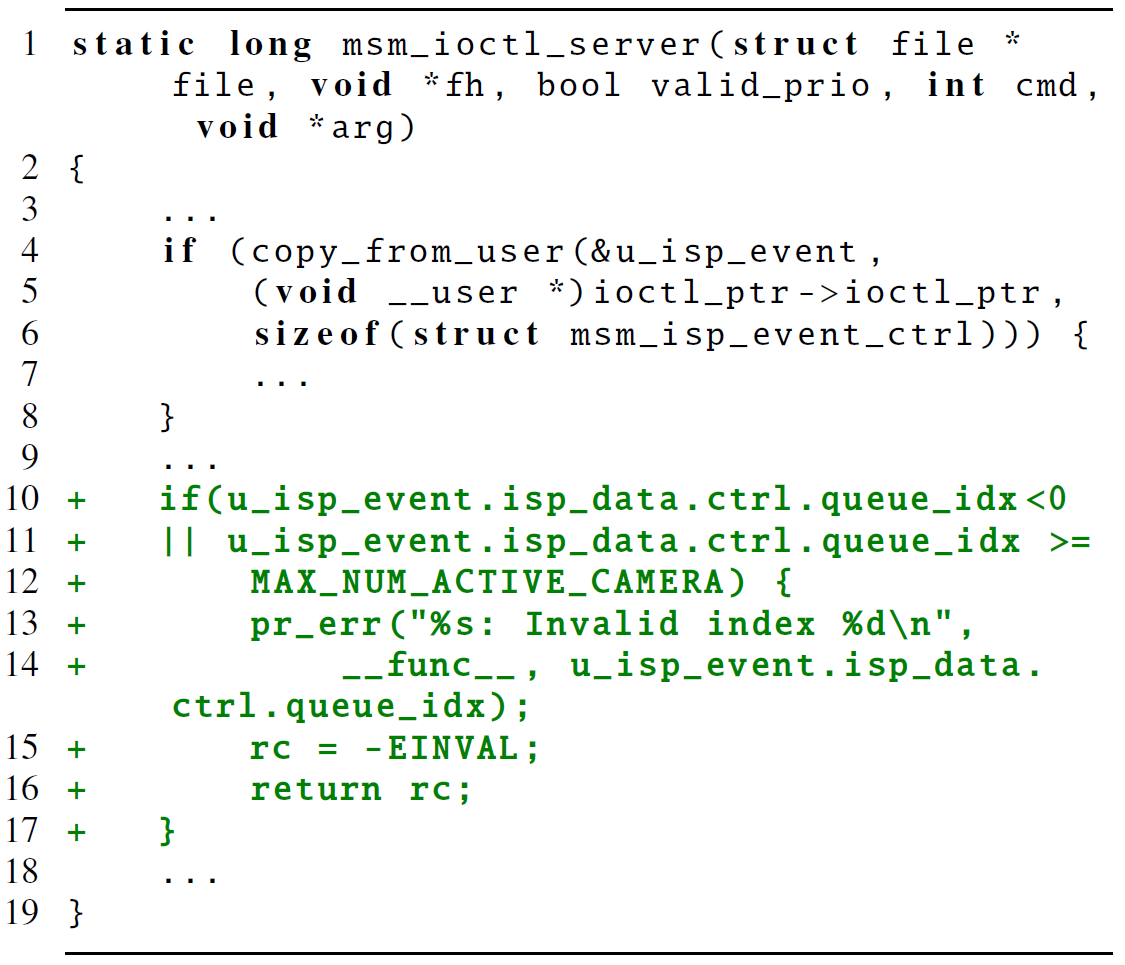 49
Example: CVE-2013-6123
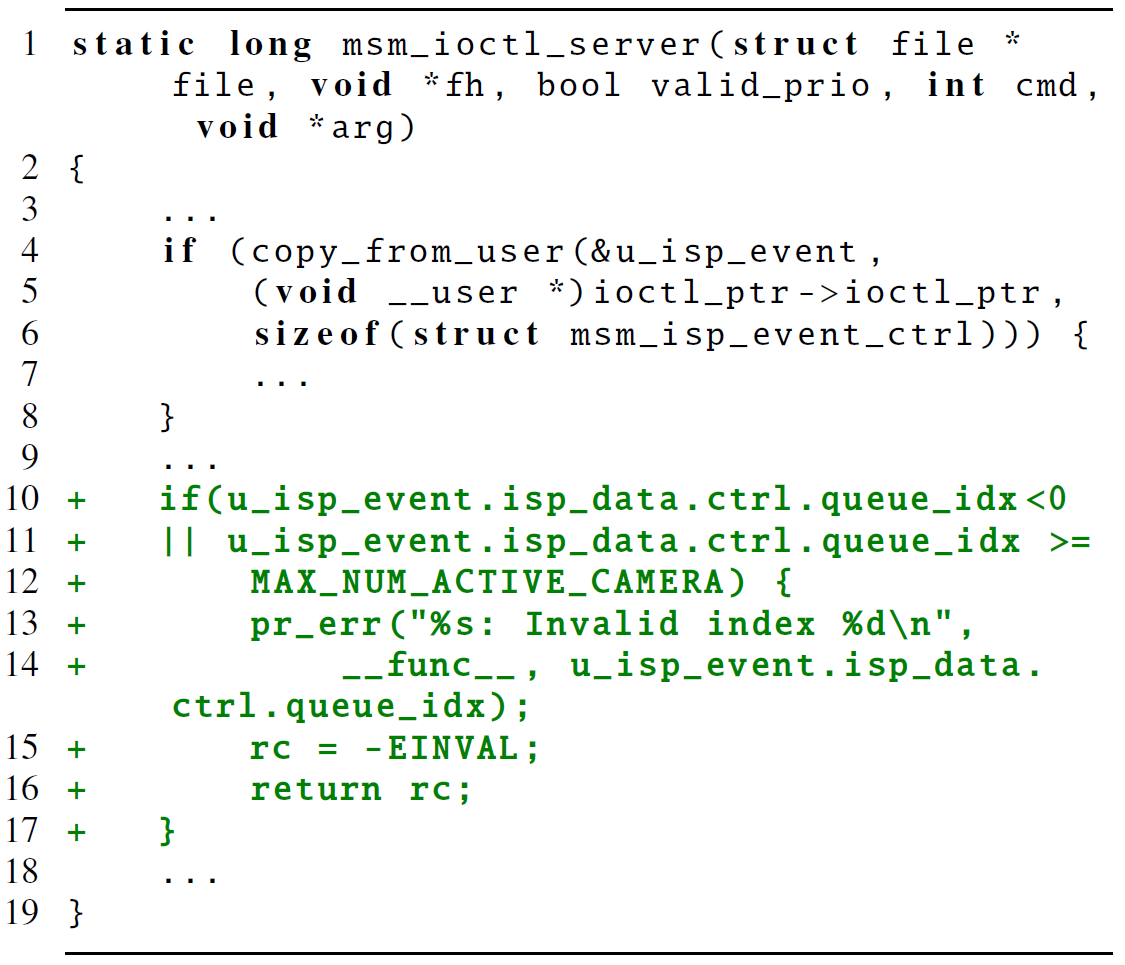 50
Example: CVE-2013-6123
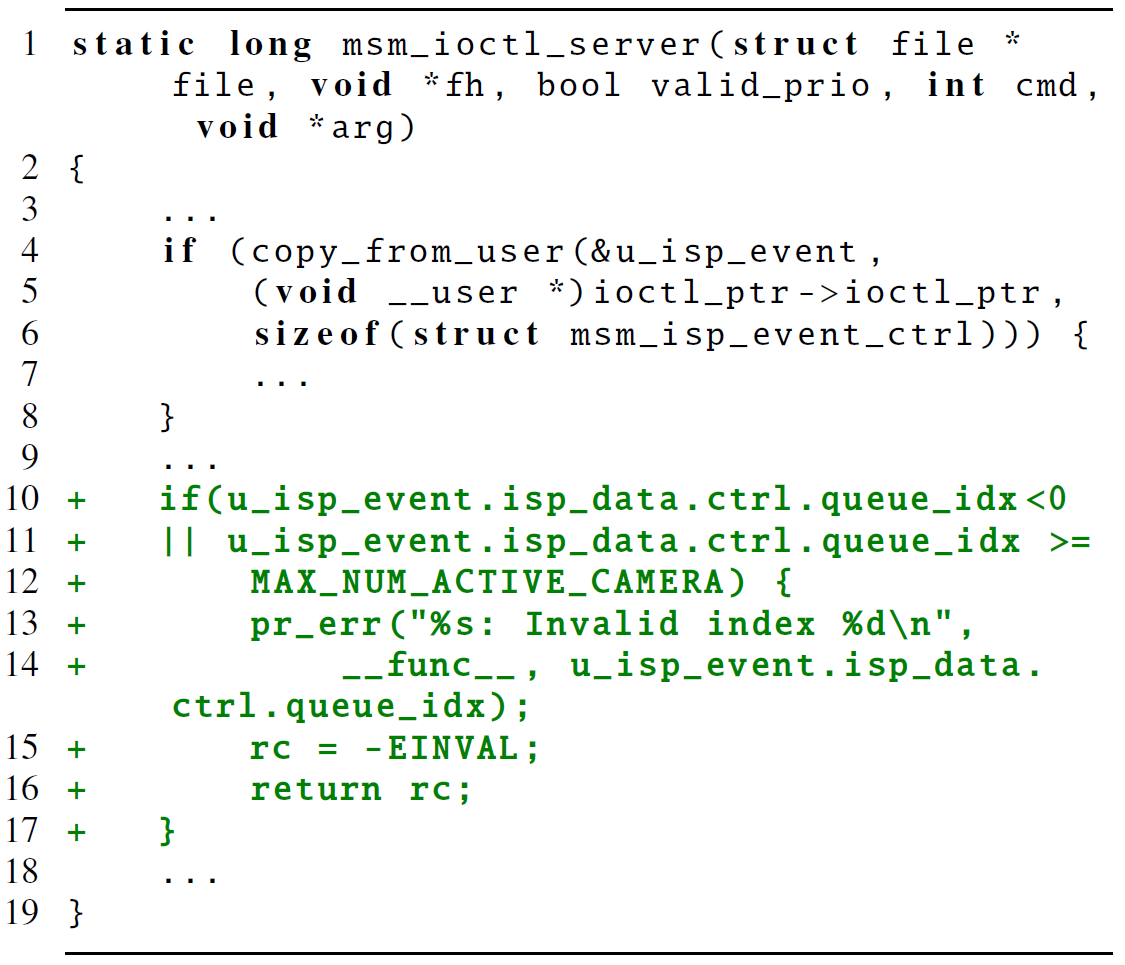 51
Example: CVE-2013-6123
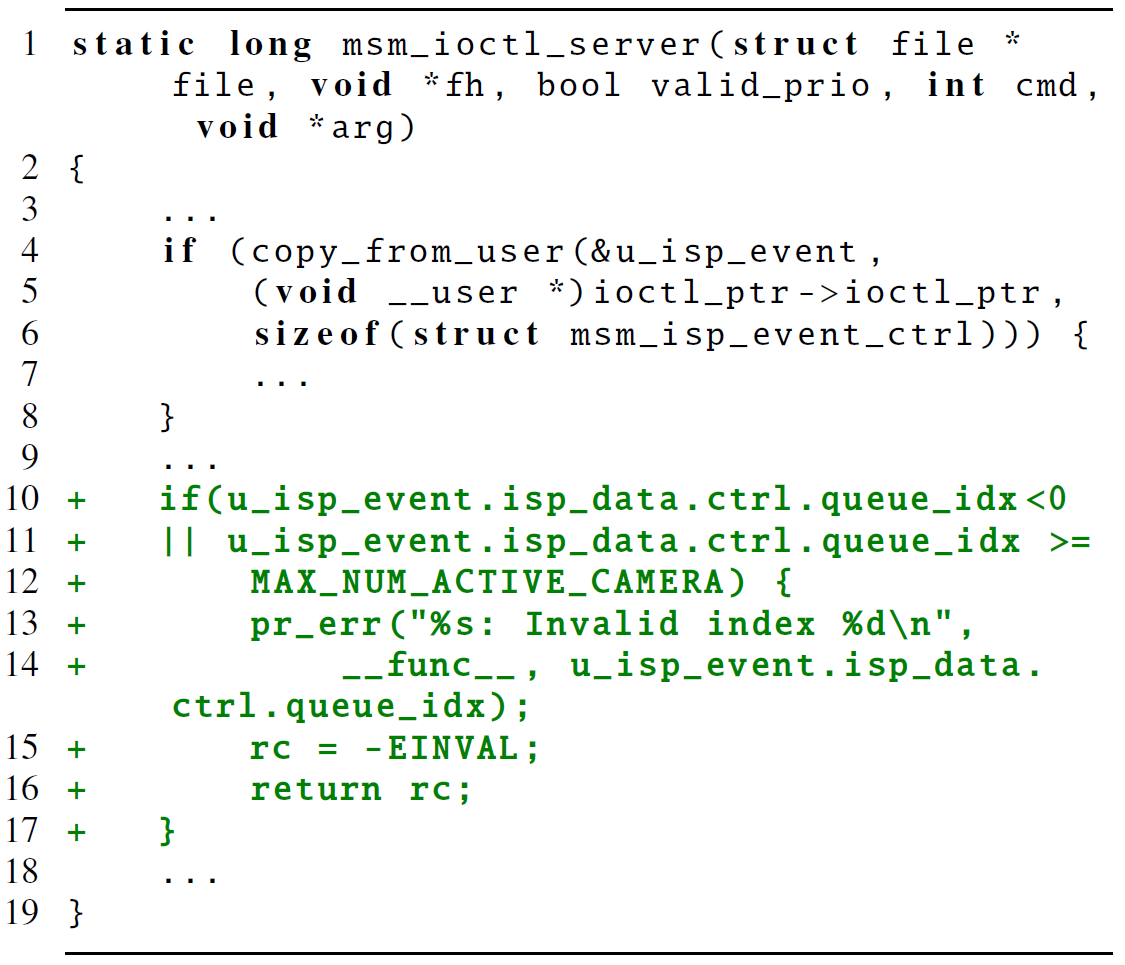 52
Example: CVE-2013-6123
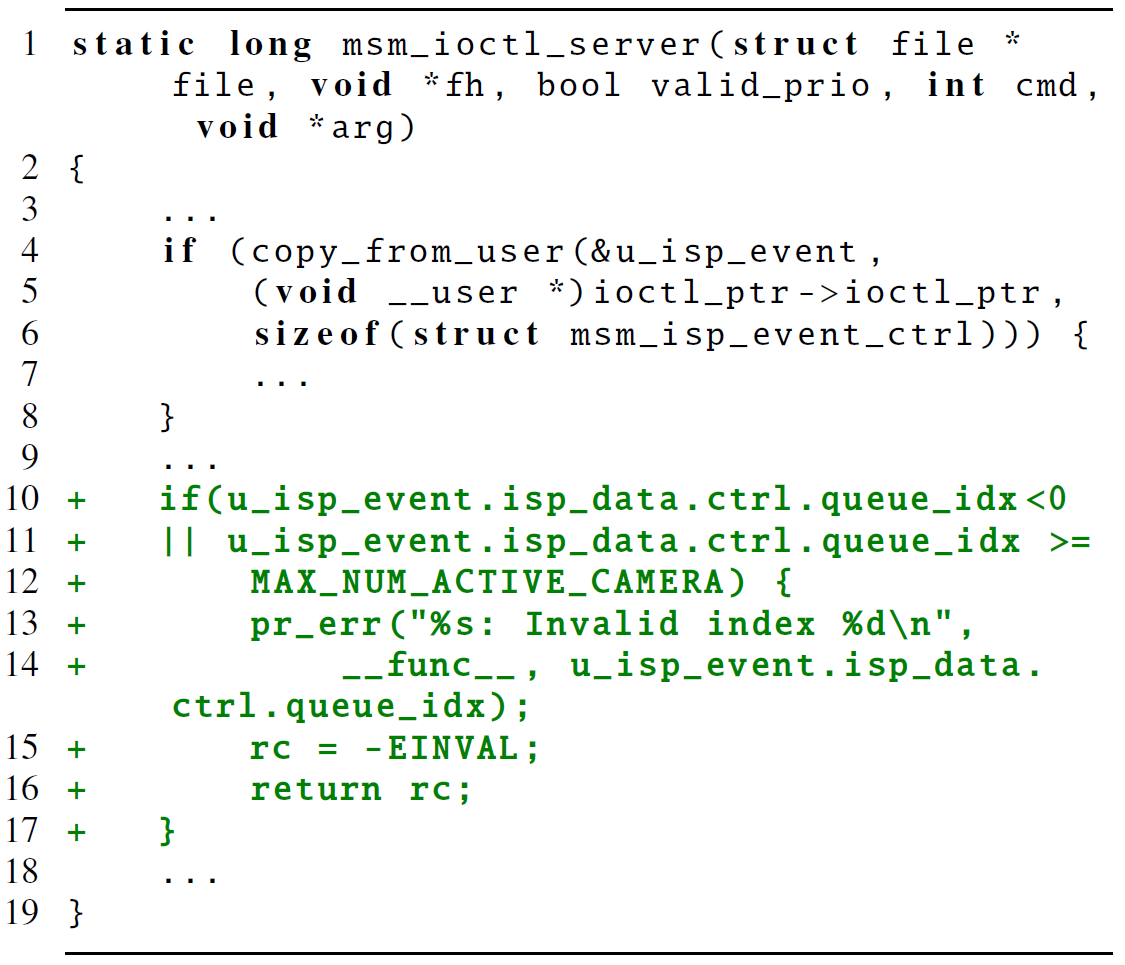 53
Example: CVE-2013-6123
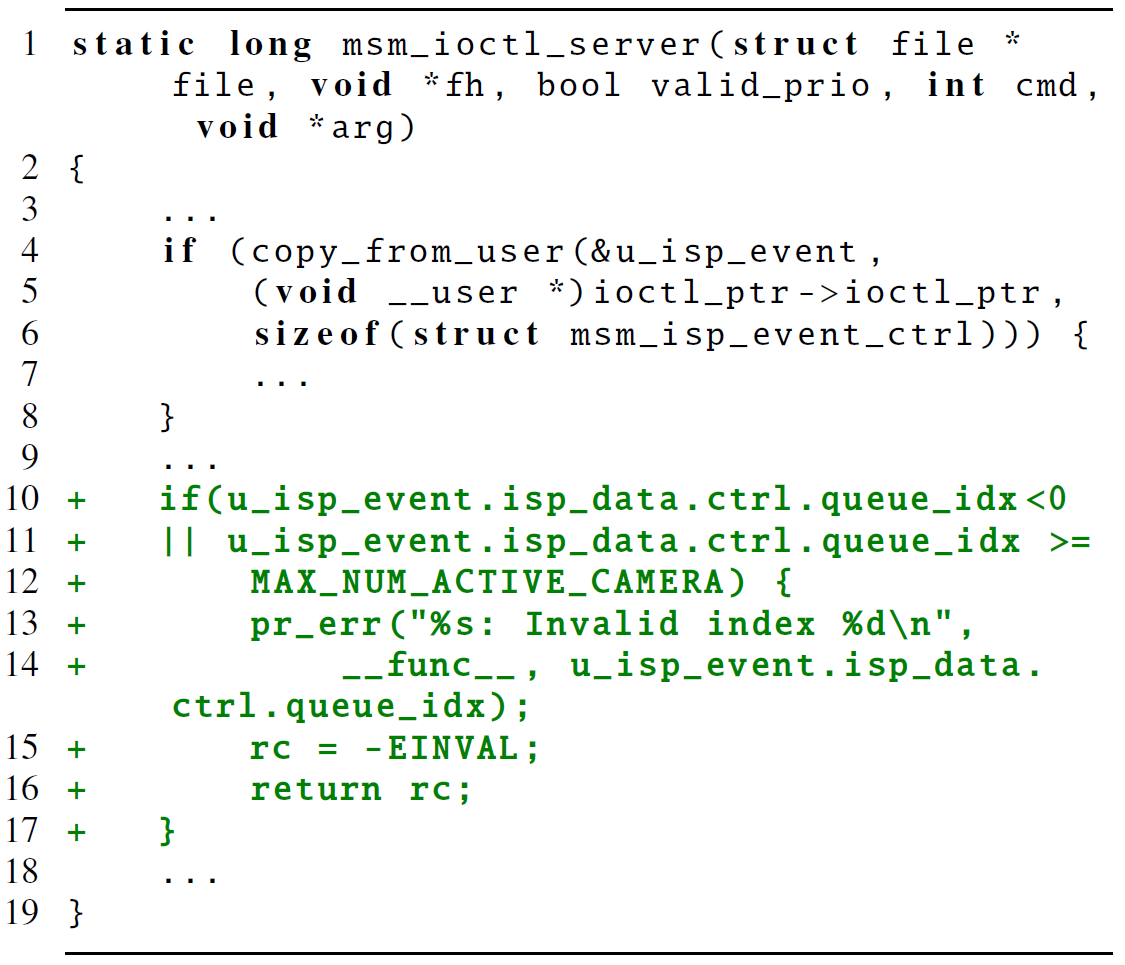 54
You May Also Like
A time machine to locate vulnerabilities:
Pinpointing Vulnerabilities
Protect your computer by encrypting memory all the time:
Secure In-Cache Execution
Fine-grained dynamic ASLR during runtime:
Remix: On-demand Live Randomization
55